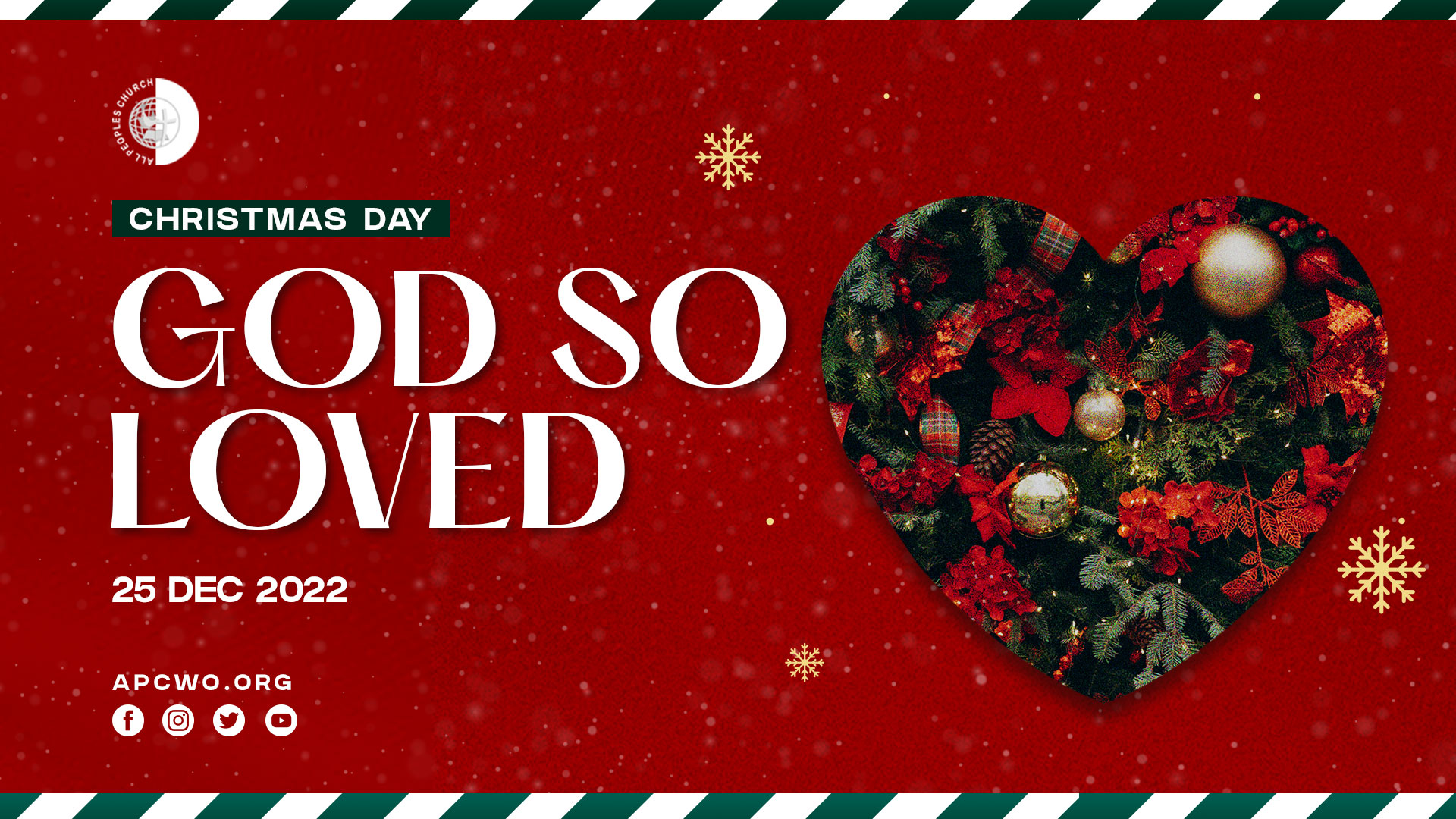 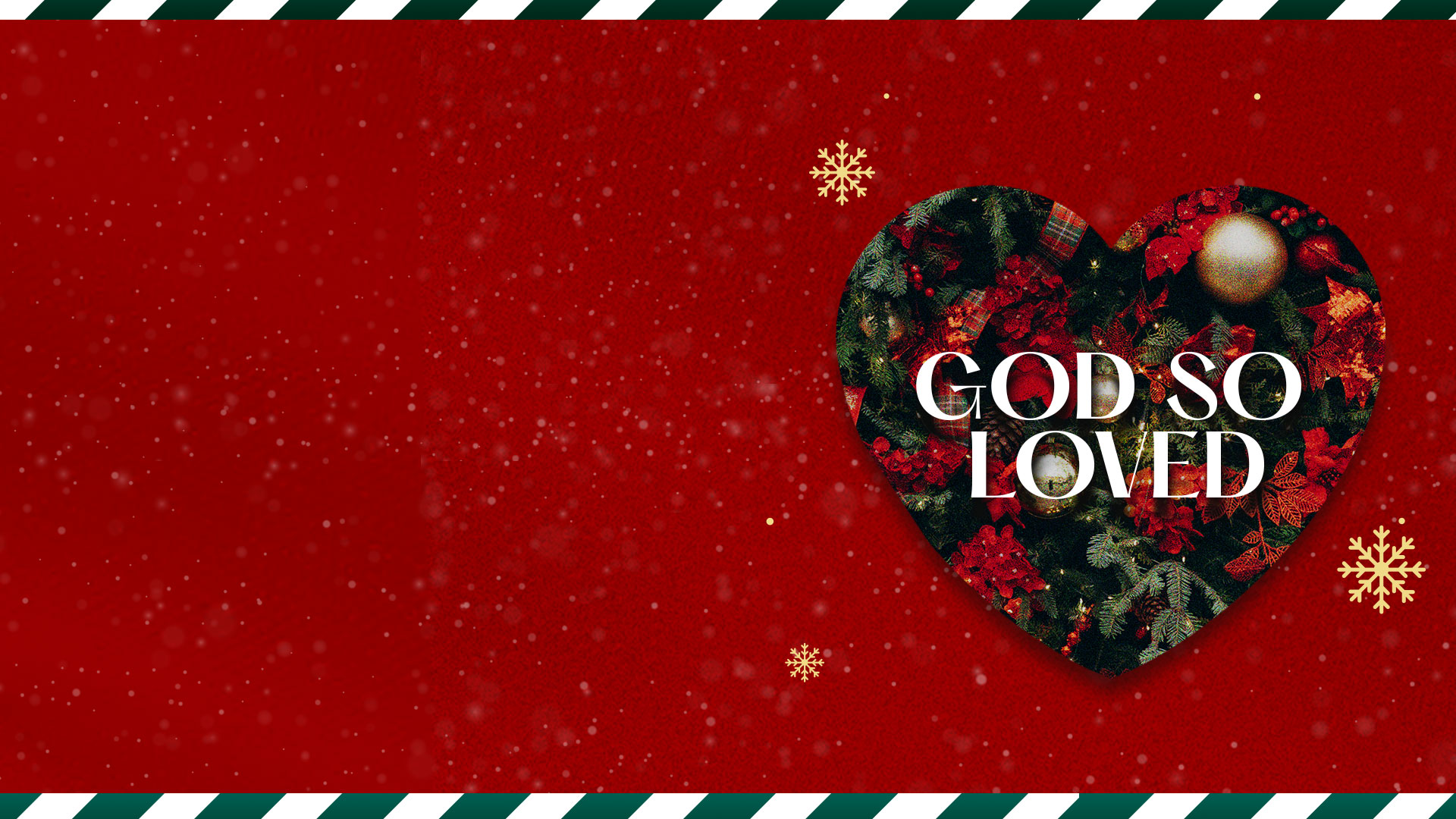 HE GAVE IN LOVE
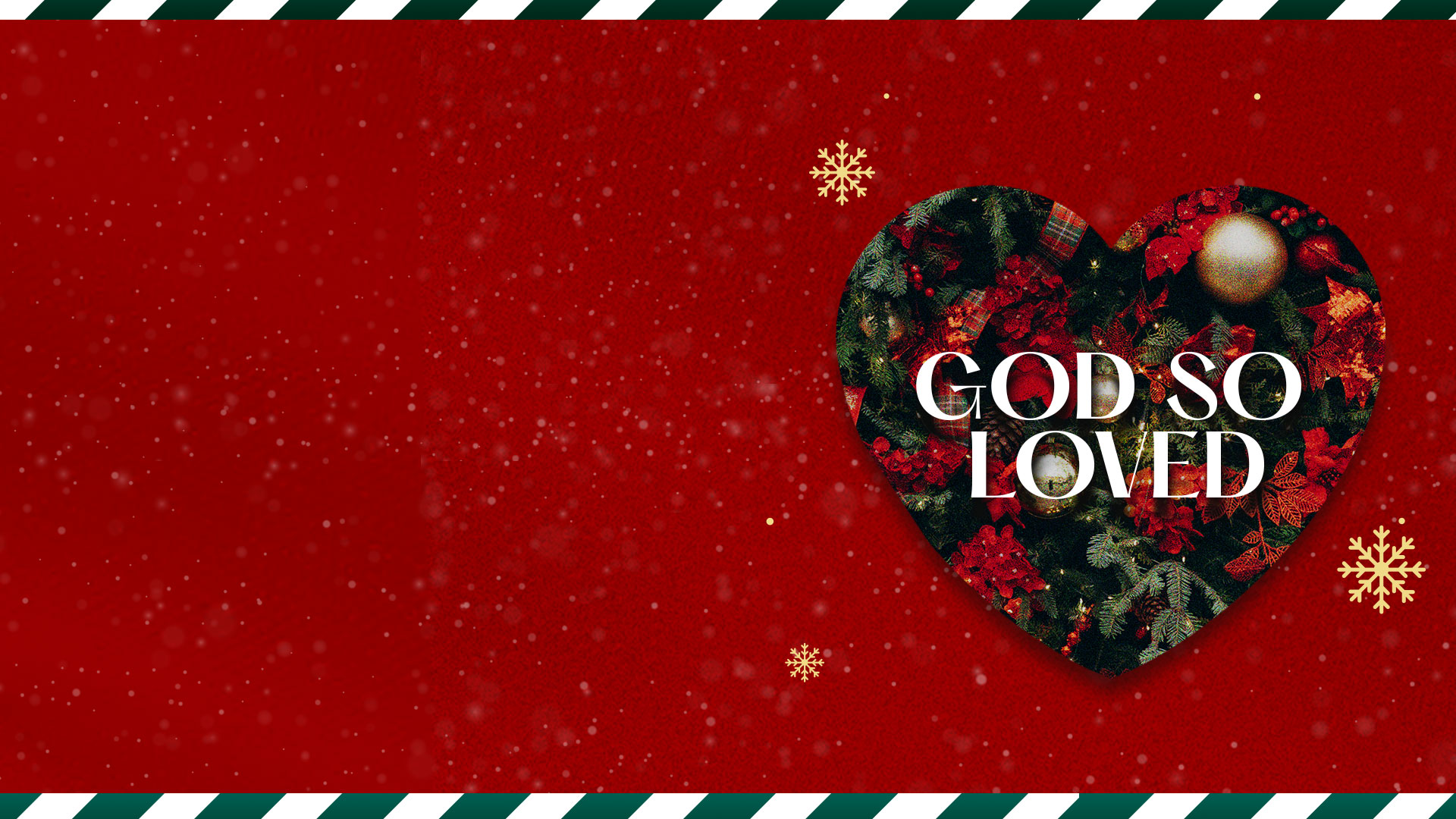 John 3:16,17
16 For God so loved the world that He gave His only begotten Son, that whoever believes in Him should not perish but have everlasting life. 
17 For God did not send His Son into the world to condemn the world, but that the world through Him might be saved.
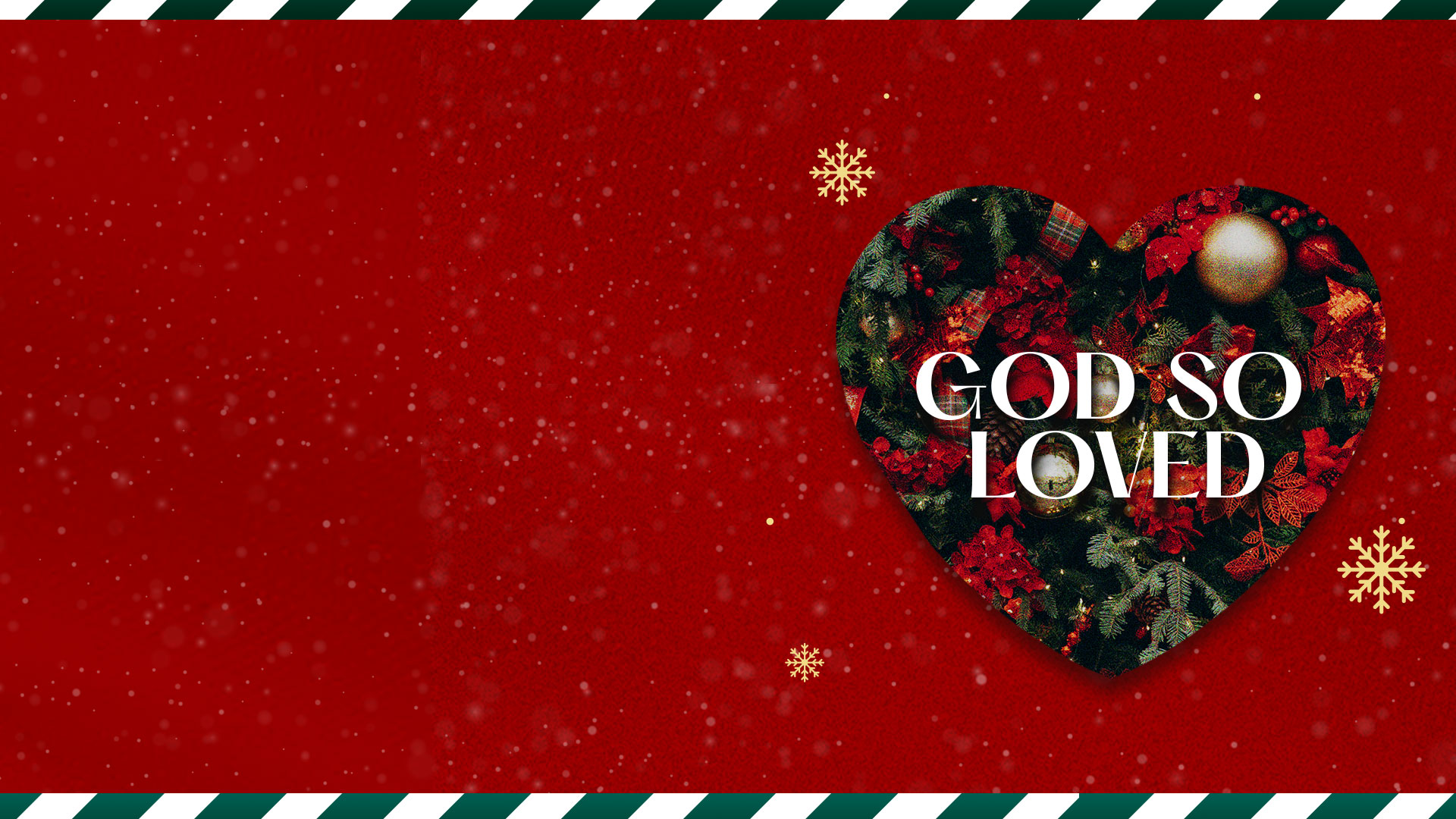 THE MISSING PIECES IN THE PRODIGAL STORY
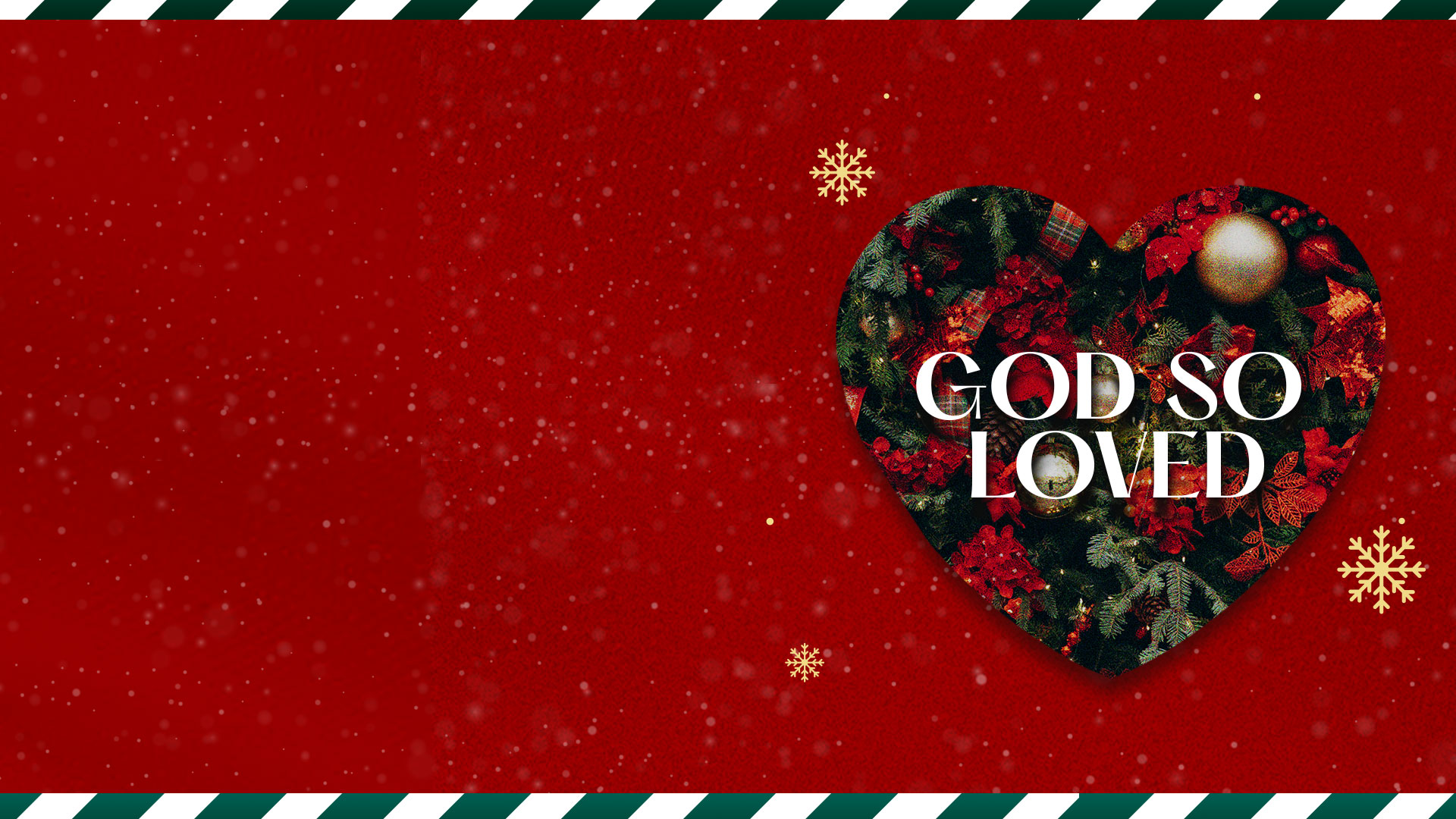 HE DIED FOR LOVE
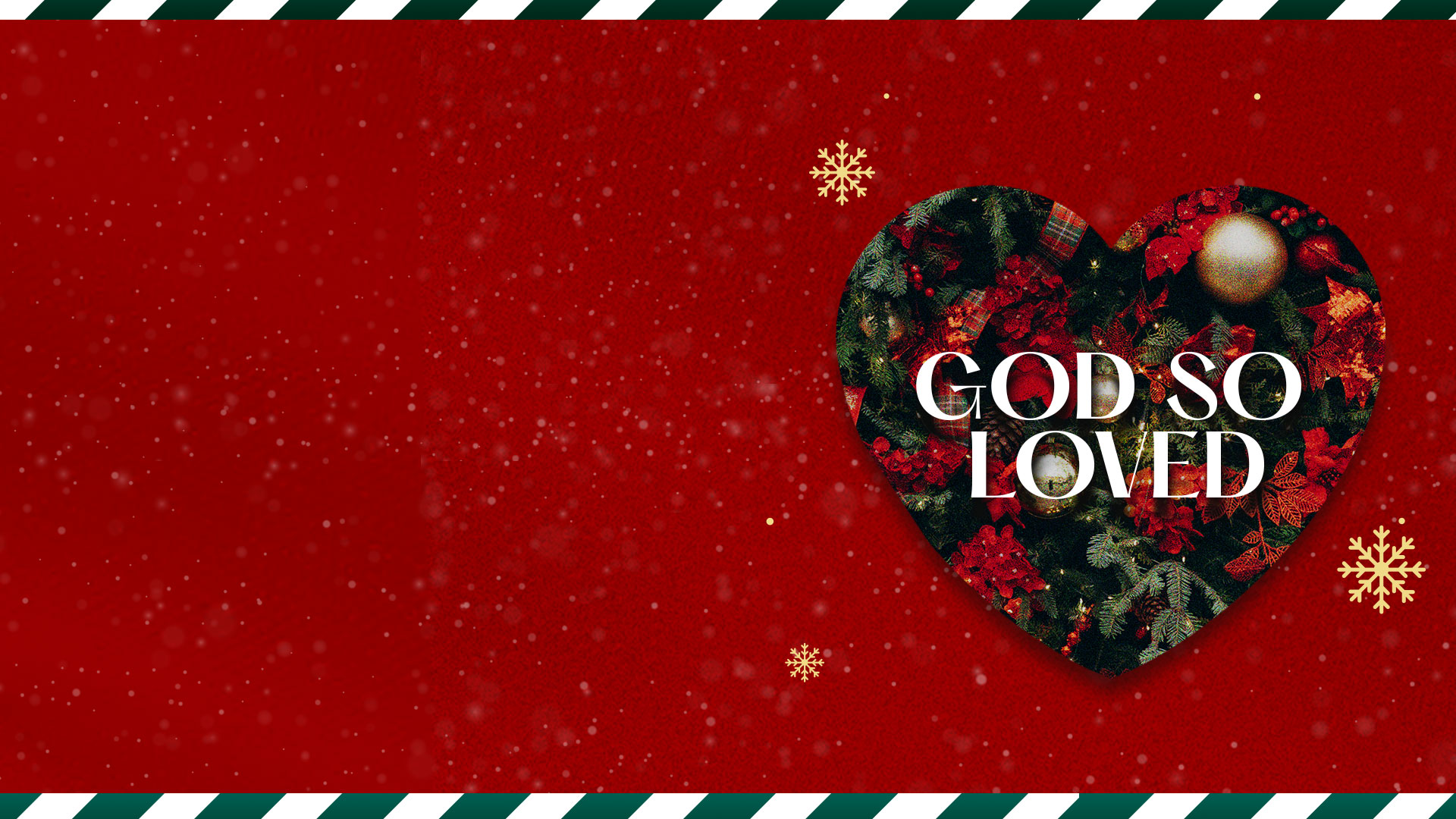 Romans 5:8  
But God demonstrates His own love toward us, in that while we were still sinners, Christ died for us.
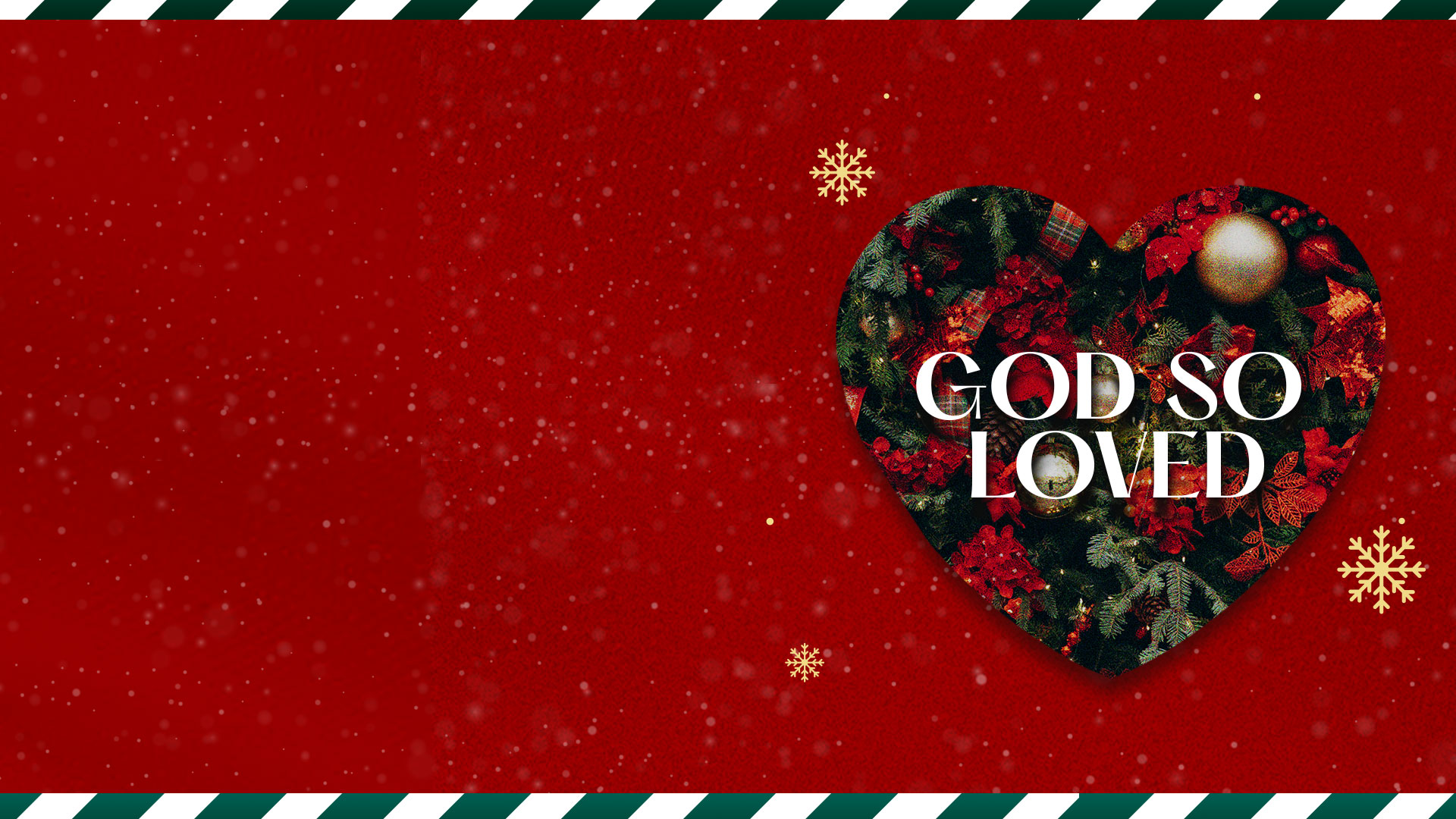 1 John 4:9,10
9 In this the love of God was manifested toward us, that God has sent His only begotten Son into the world, that we might live through Him. 
10 In this is love, not that we loved God, but that He loved us and sent His Son to be the propitiation for our sins.
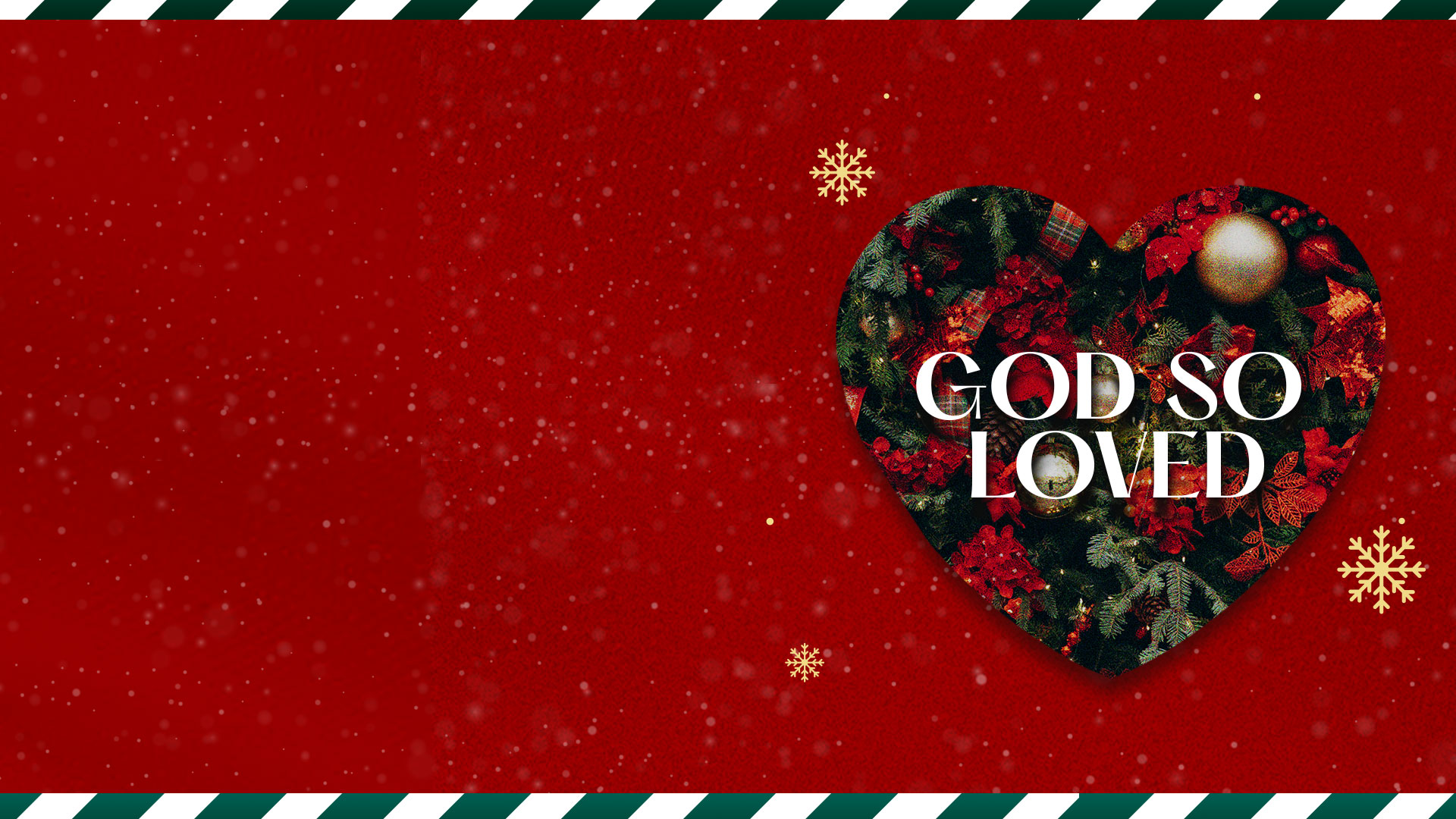 HE WRAPS US IN LOVE
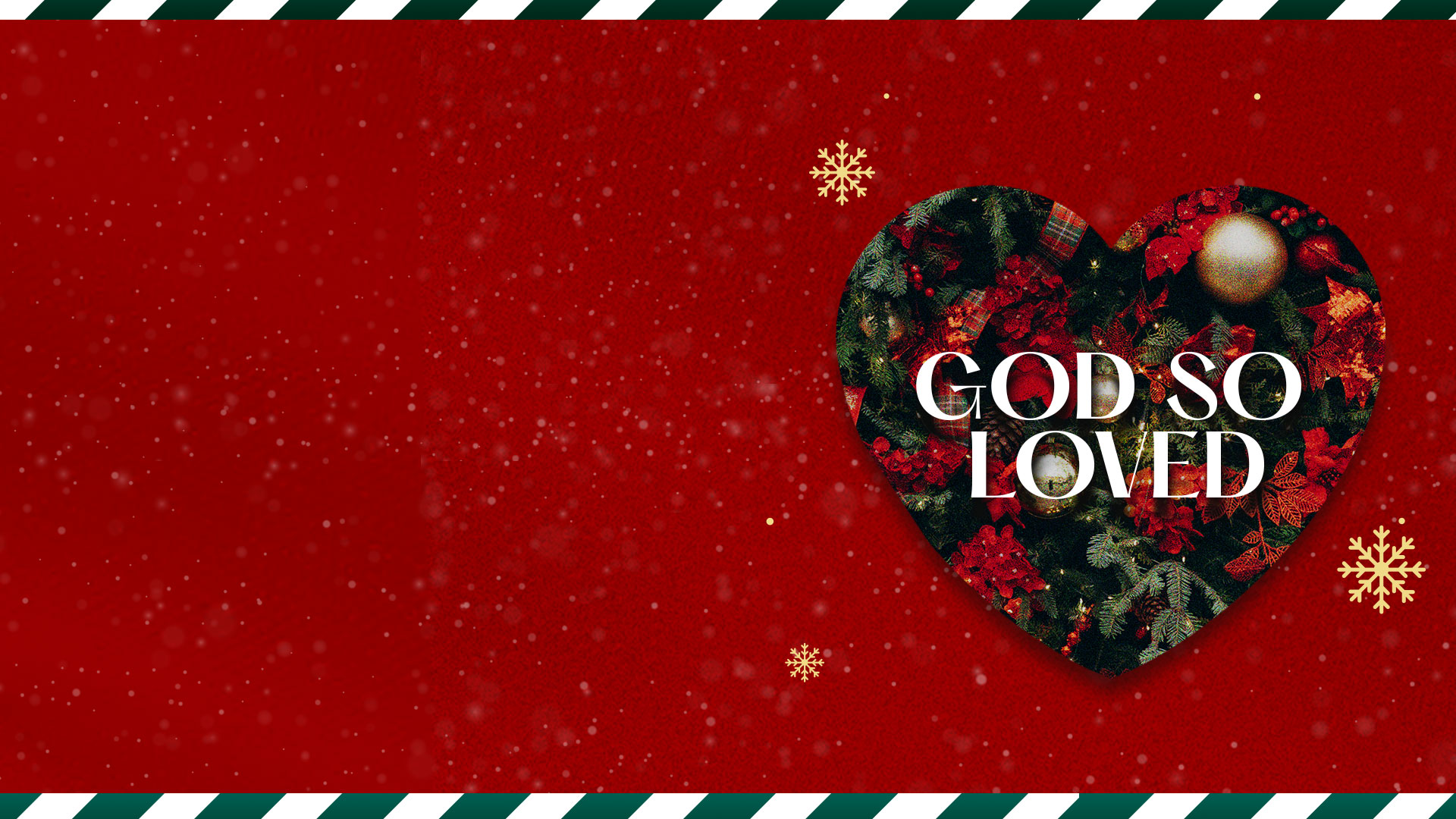 Ephesians 1:4-6
4 just as He chose us in Him before the foundation of the world, that we should be holy and without blame before Him in love, 
5 having predestined us to adoption as sons by Jesus Christ to Himself, according to the good pleasure of His will,
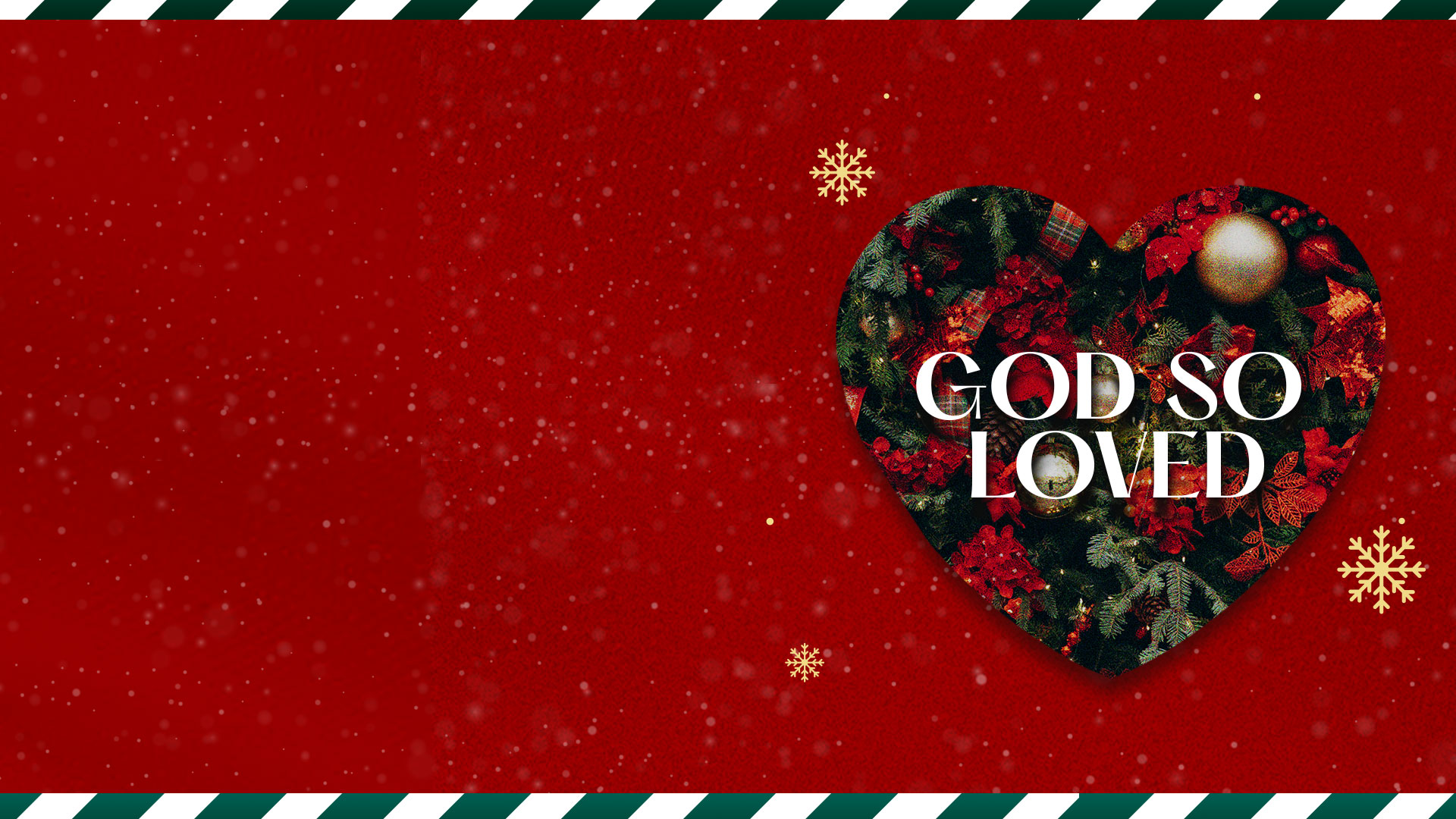 Ephesians 1:4-6
6 to the praise of the glory of His grace, by which He made us accepted in the Beloved.
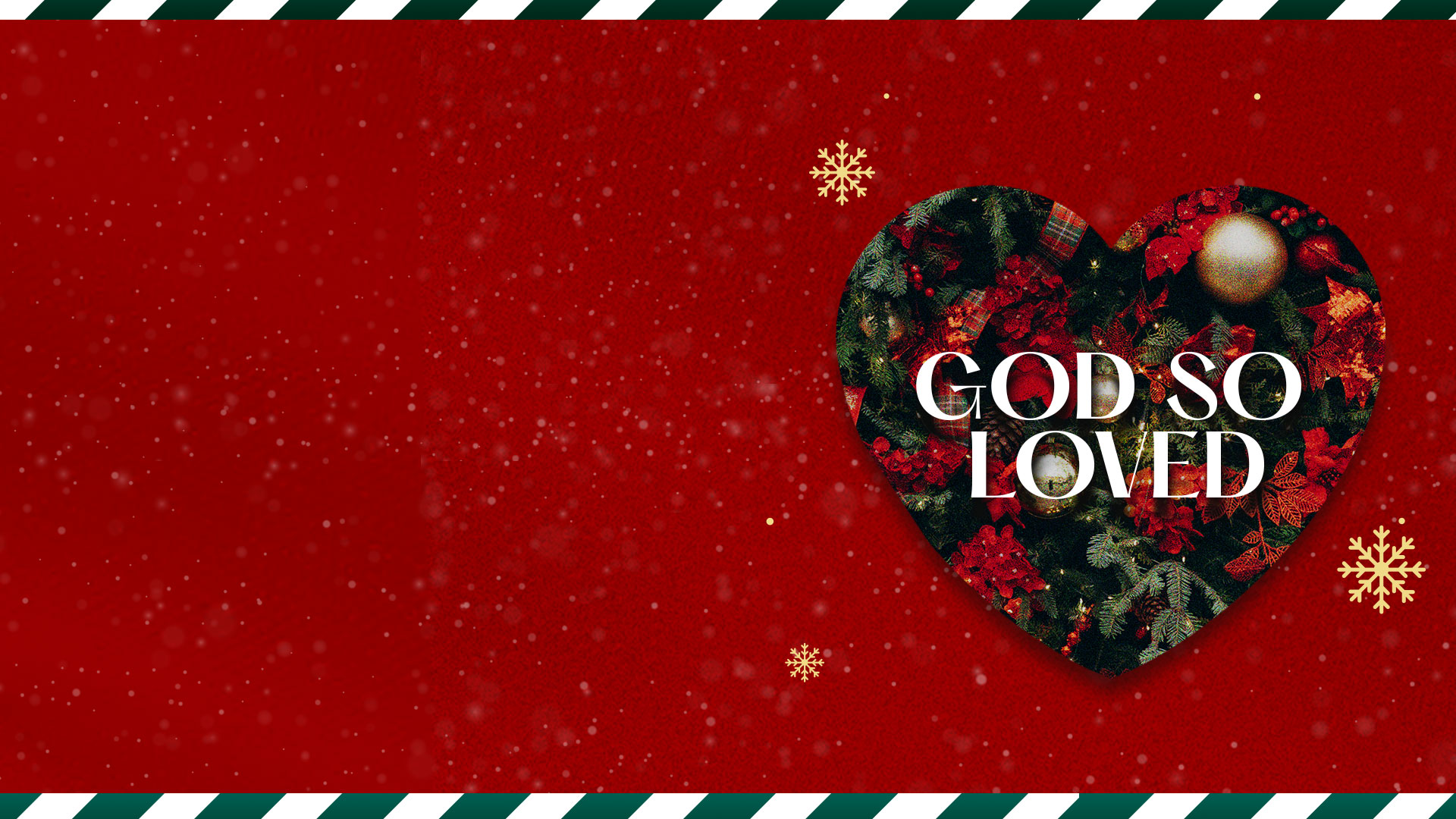 HE HOLDS US IN LOVE
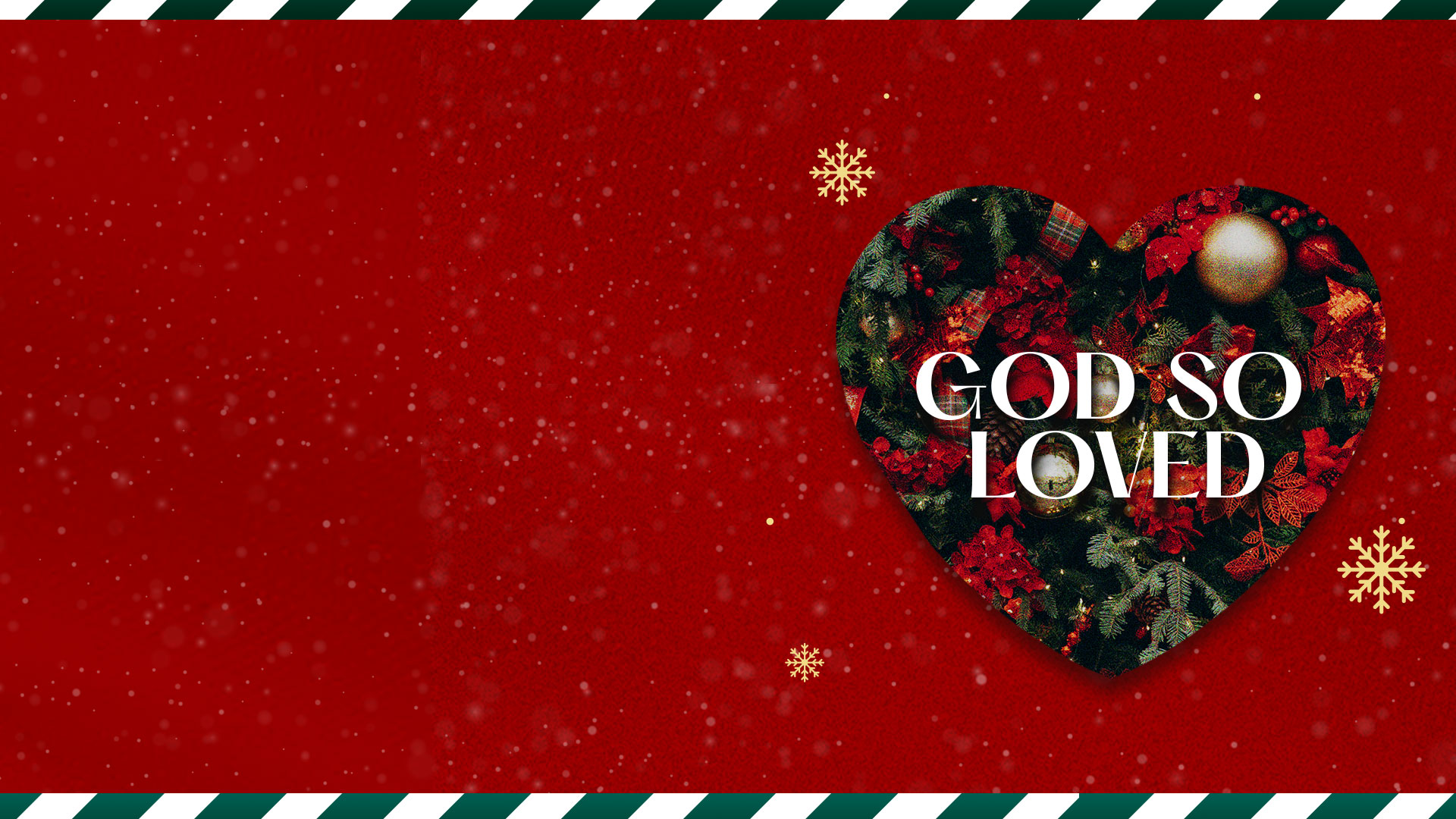 Romans 8:35-37
35 Who shall separate us from the love of Christ? Shall tribulation, or distress, or persecution, or famine, or nakedness, or peril, or sword? 
36 As it is written: "FOR YOUR SAKE WE ARE KILLED ALL DAY LONG; WE ARE ACCOUNTED AS SHEEP FOR THE SLAUGHTER."
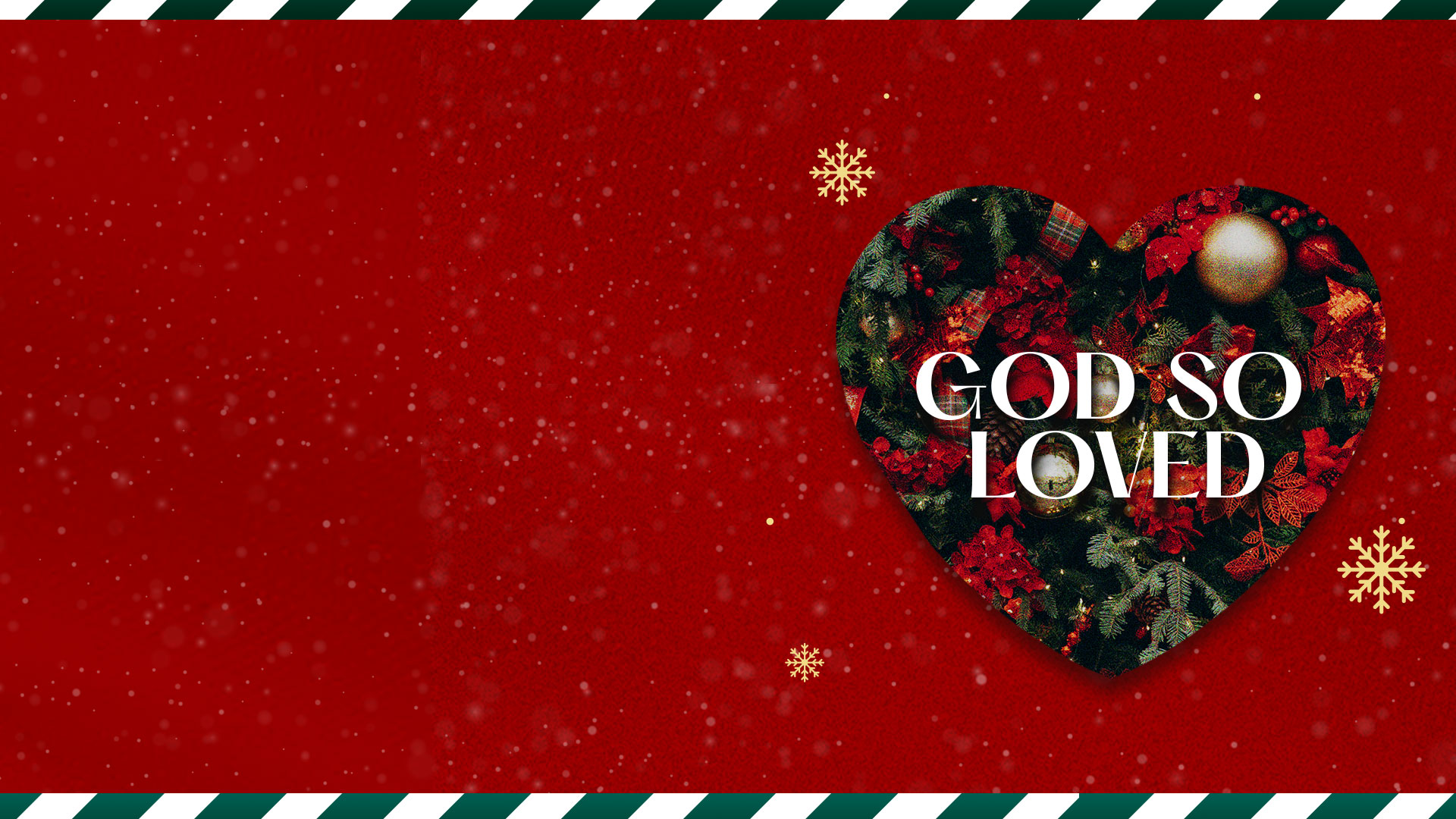 Romans 8:35-37
37 Yet in all these things we are more than conquerors through Him who loved us.
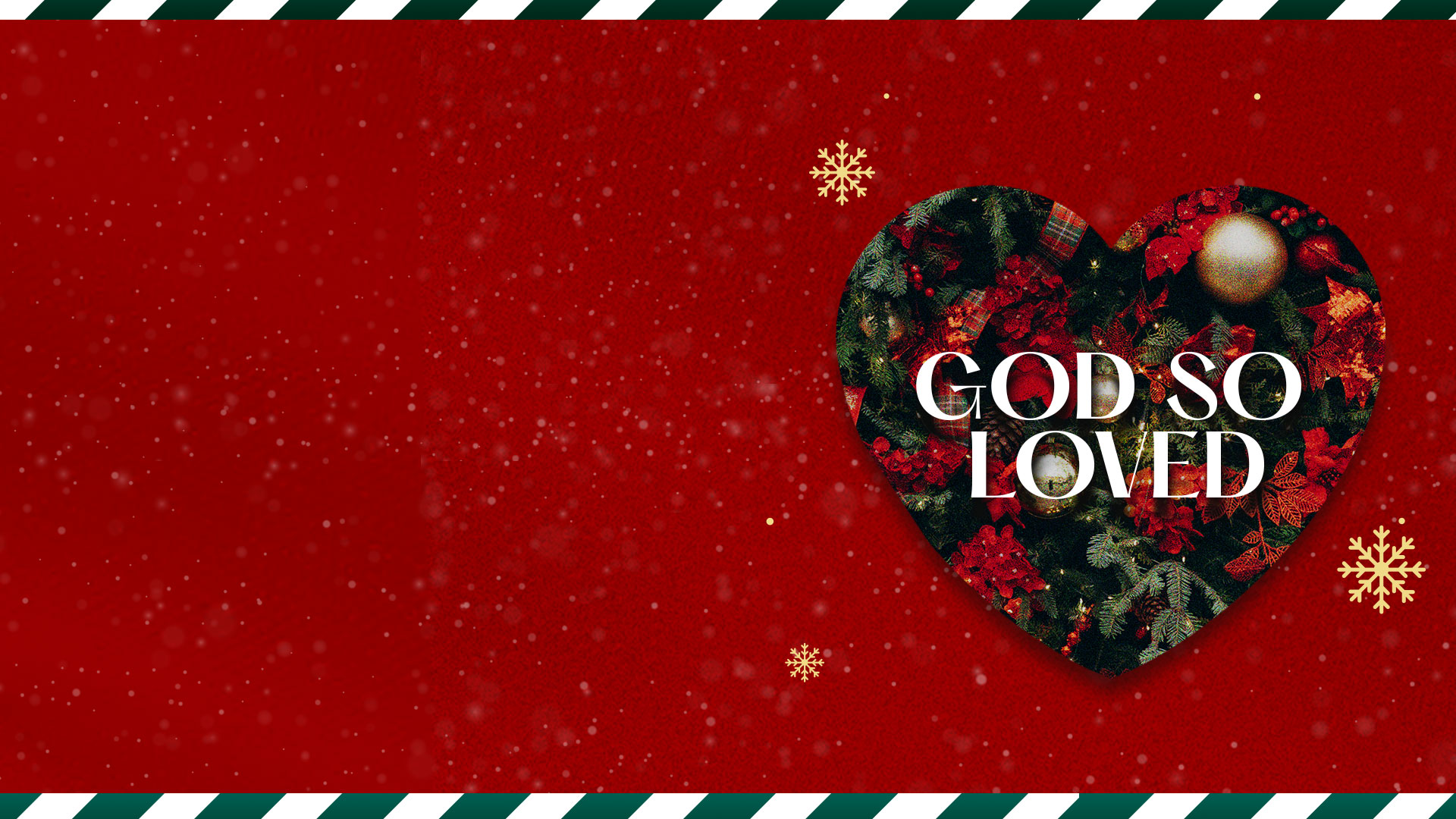 GOD’S LOVE FOR YOU IS UNBREAKABLE, UNSHAKEABLE, UNQUESTIONABLE, UNRESTRAINABLE!
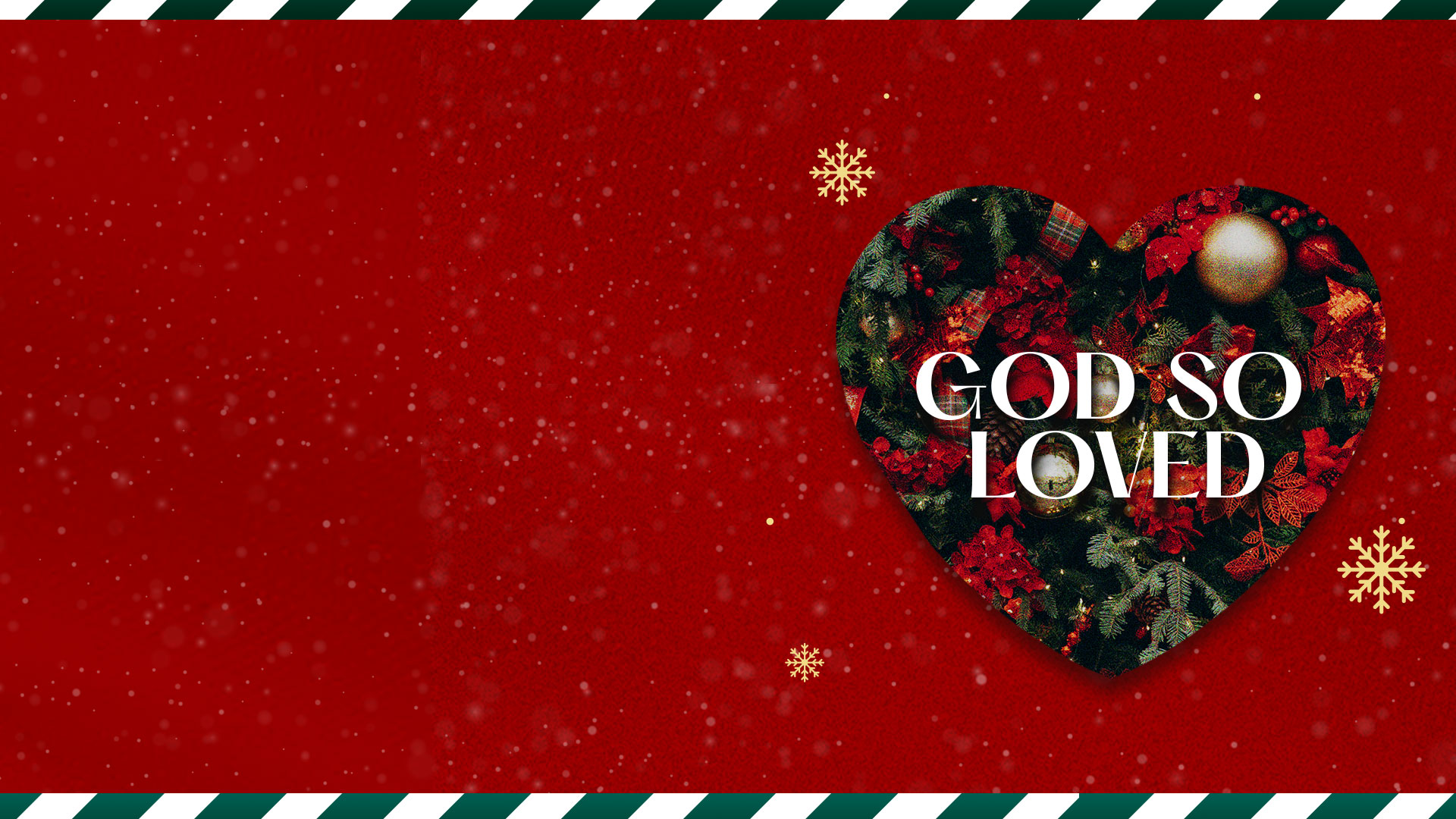 KNOW HIS LOVE
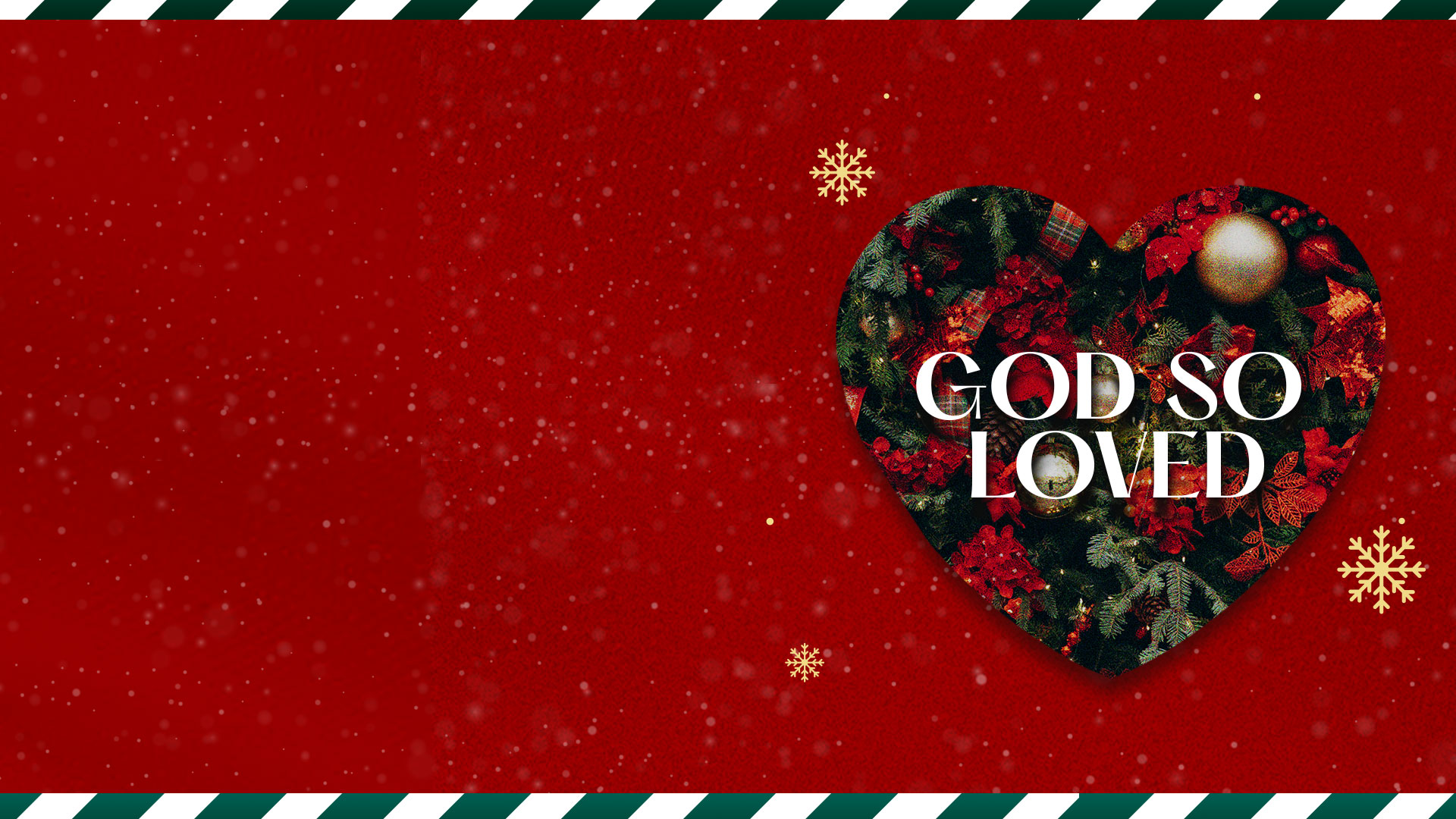 Ephesians 3:17-19
17 that Christ may dwell in your hearts through faith; that you, being rooted and grounded in love, 
18 may be able to comprehend with all the saints what is the width and length and depth and height—
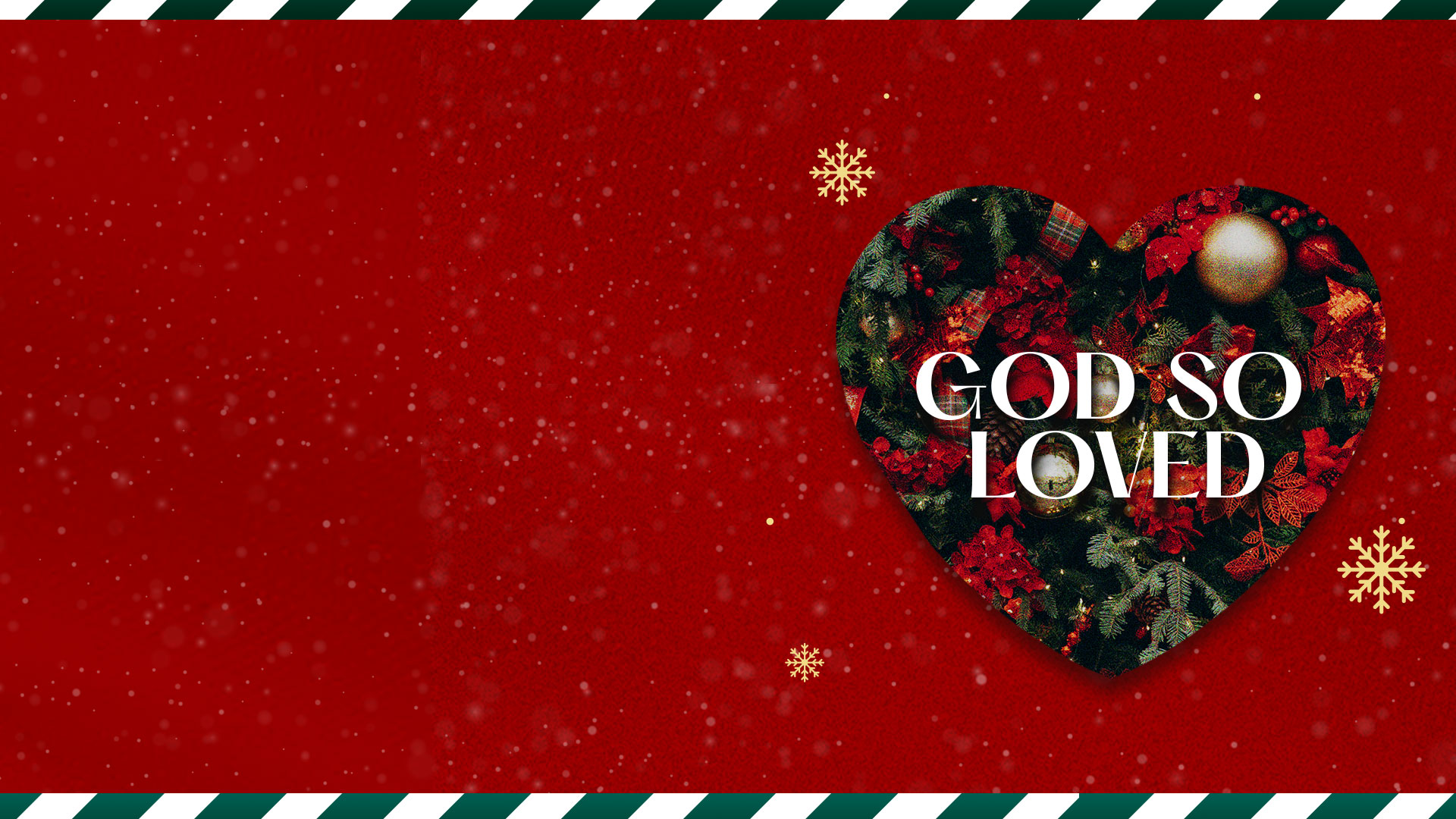 Ephesians 3:17-19
19 to know the love of Christ which passes knowledge; that you may be filled with all the fullness of God.
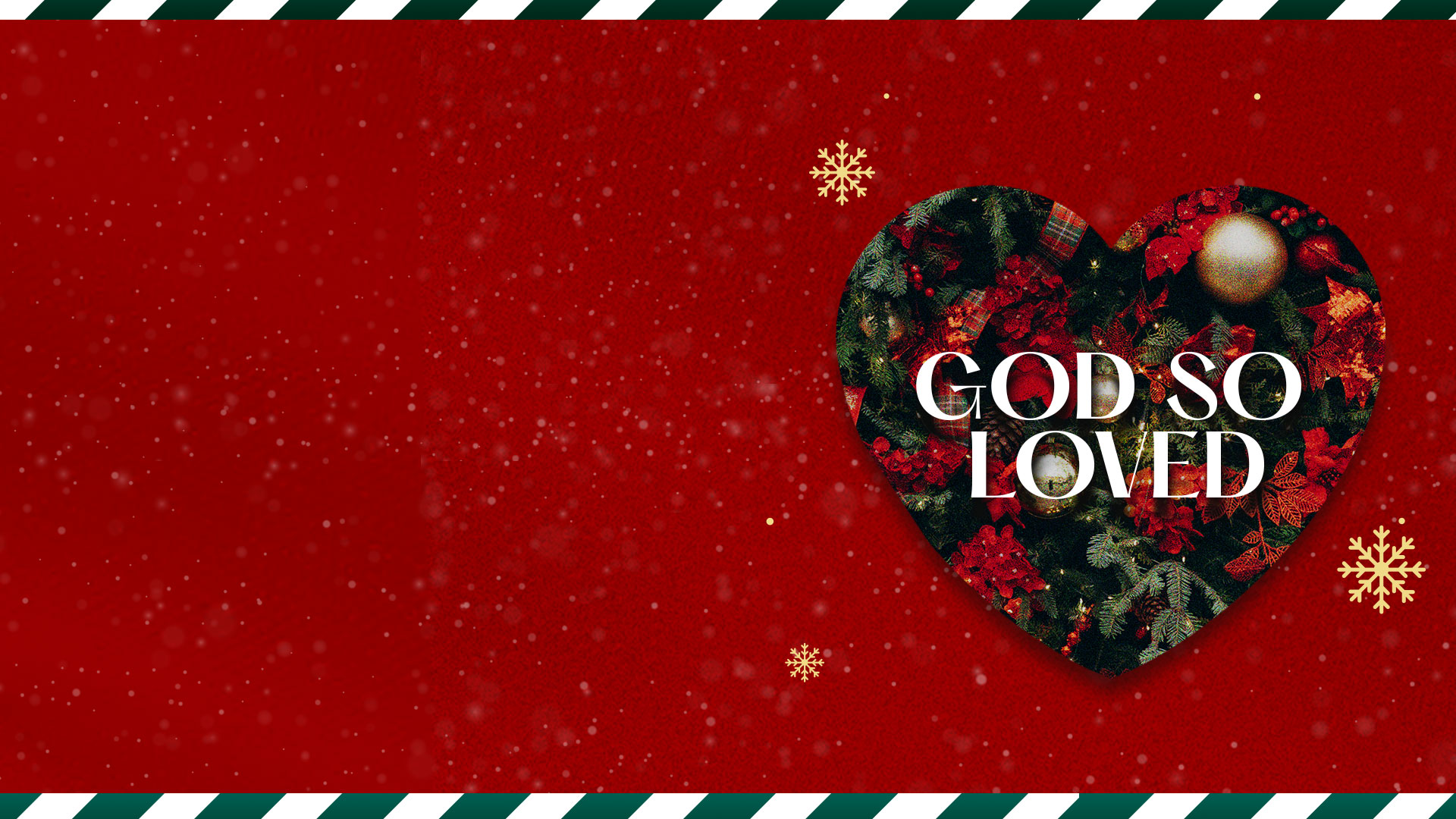 WE LOVE HIM
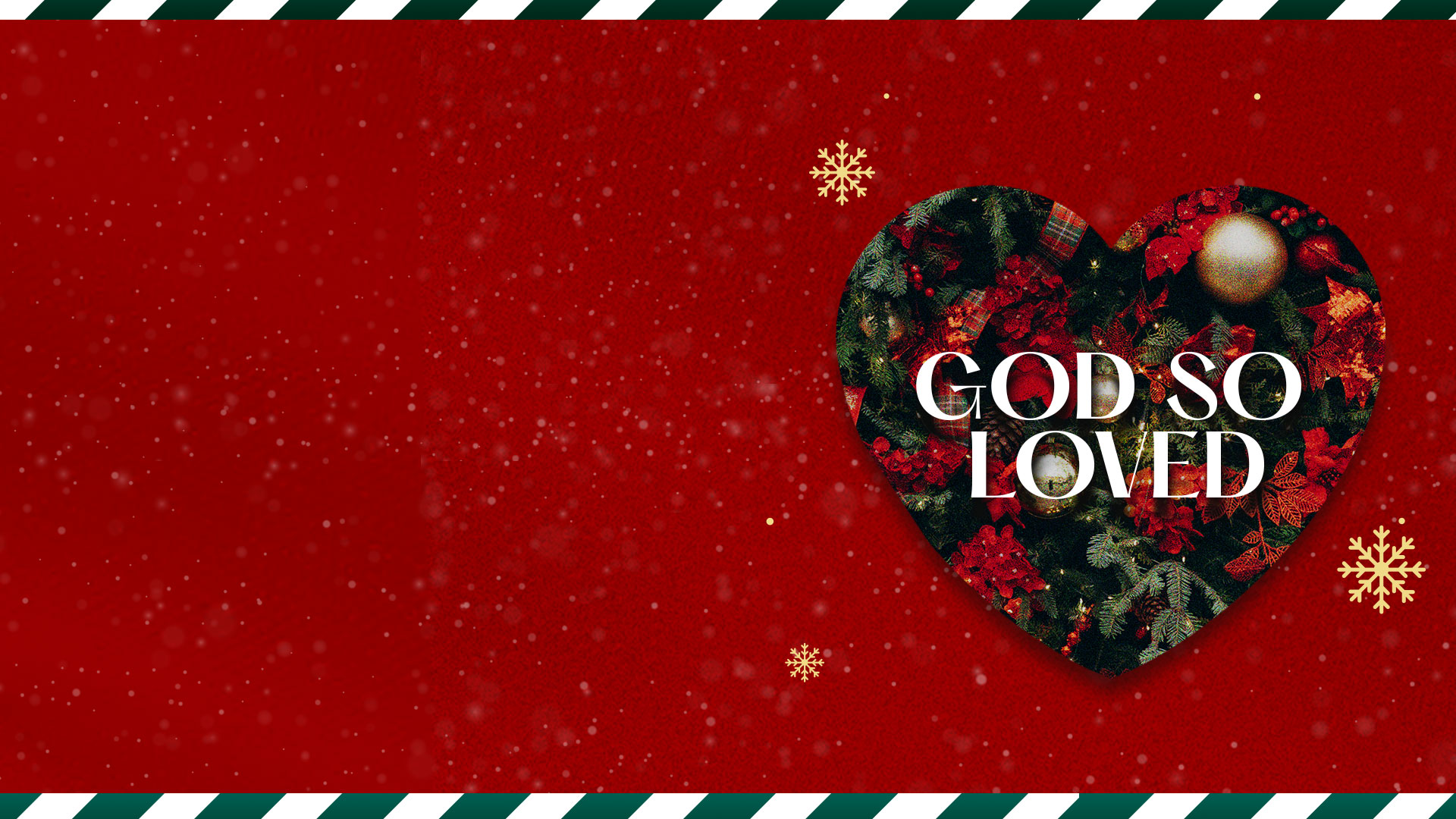 1 John 4:19  
We love Him because He first loved us.
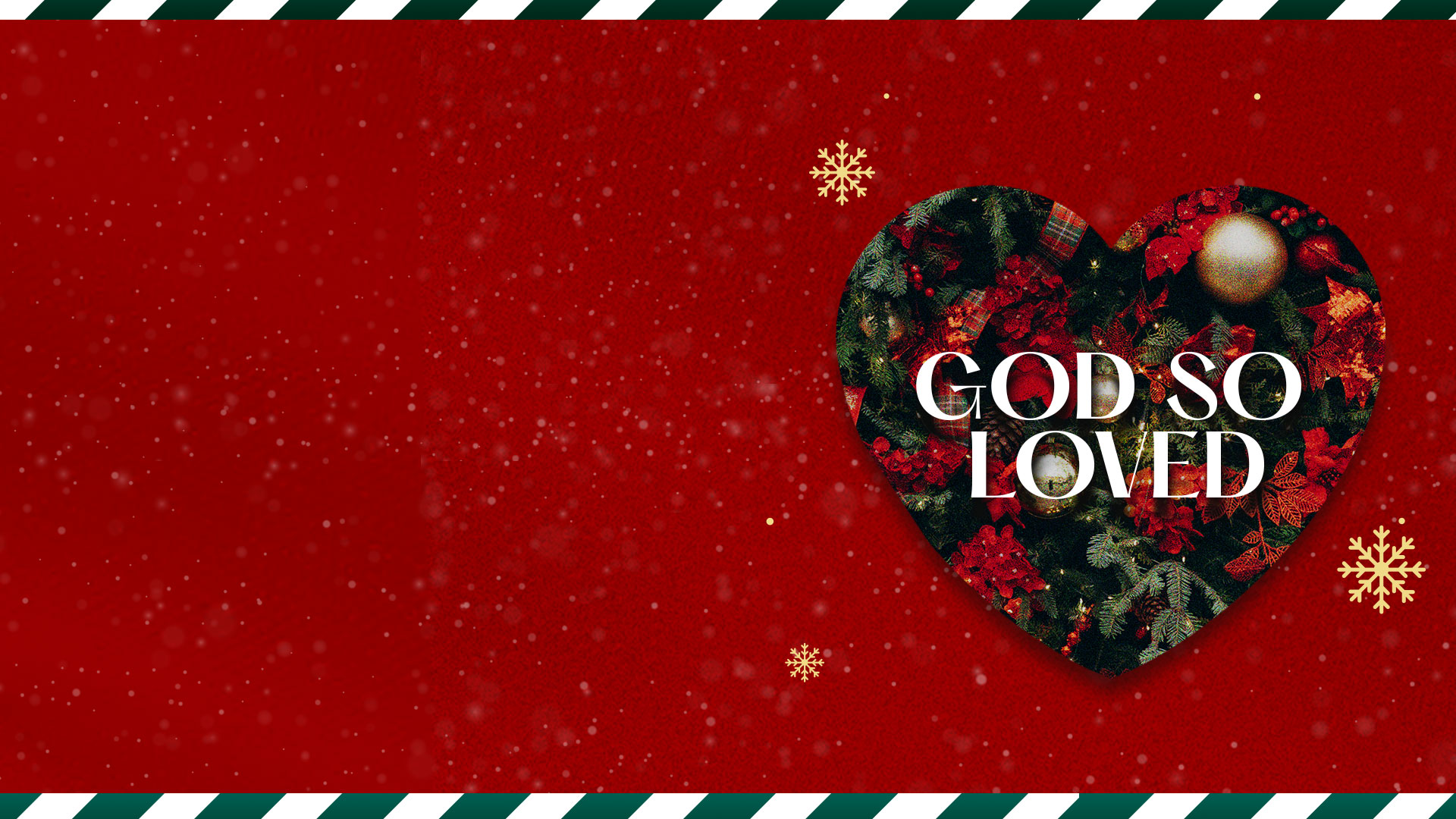 WALK IN LOVE
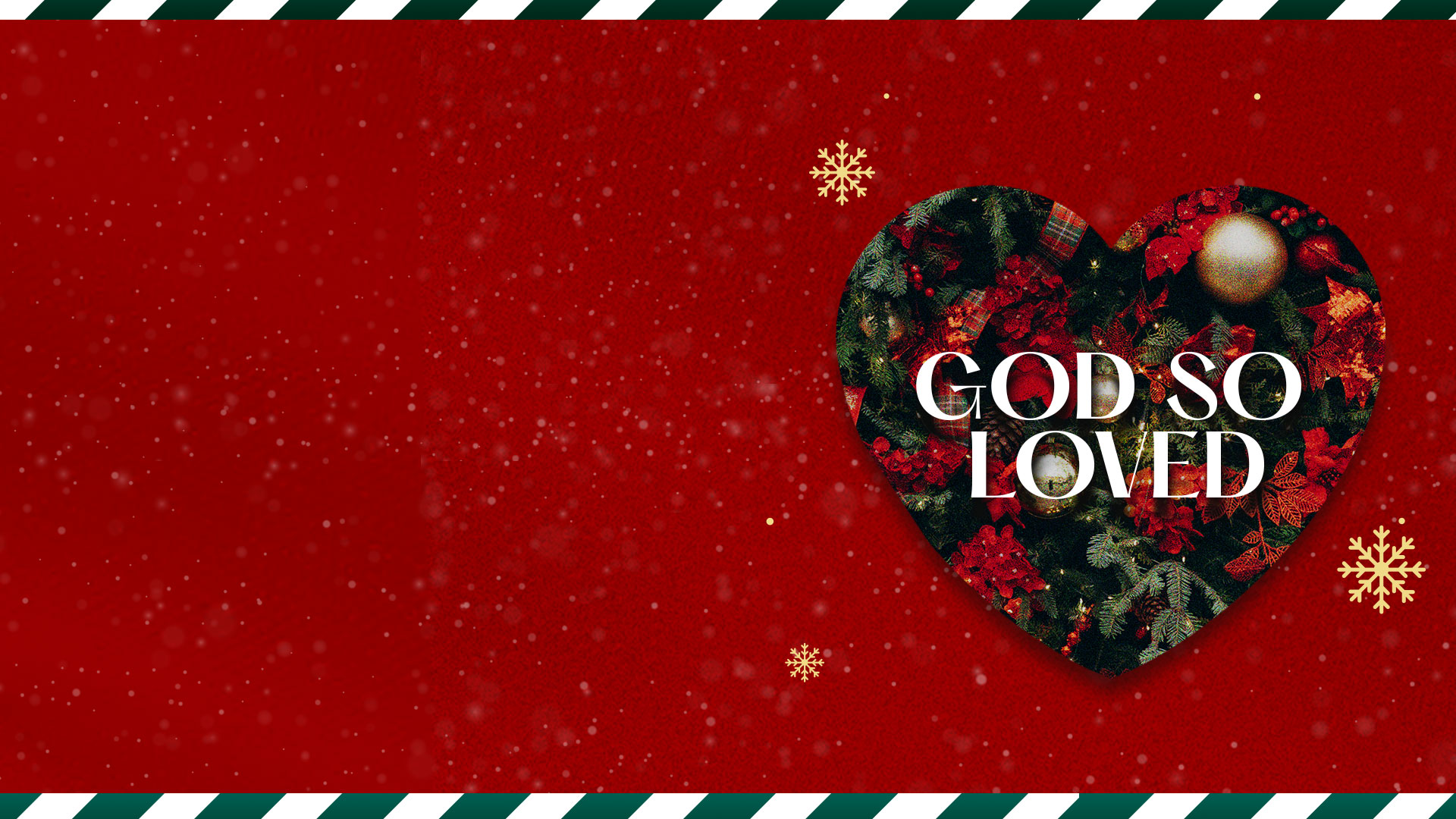 1 John 3:16  
By this we know love, because He laid down His life for us. And we also ought to lay down our lives for the brethren.
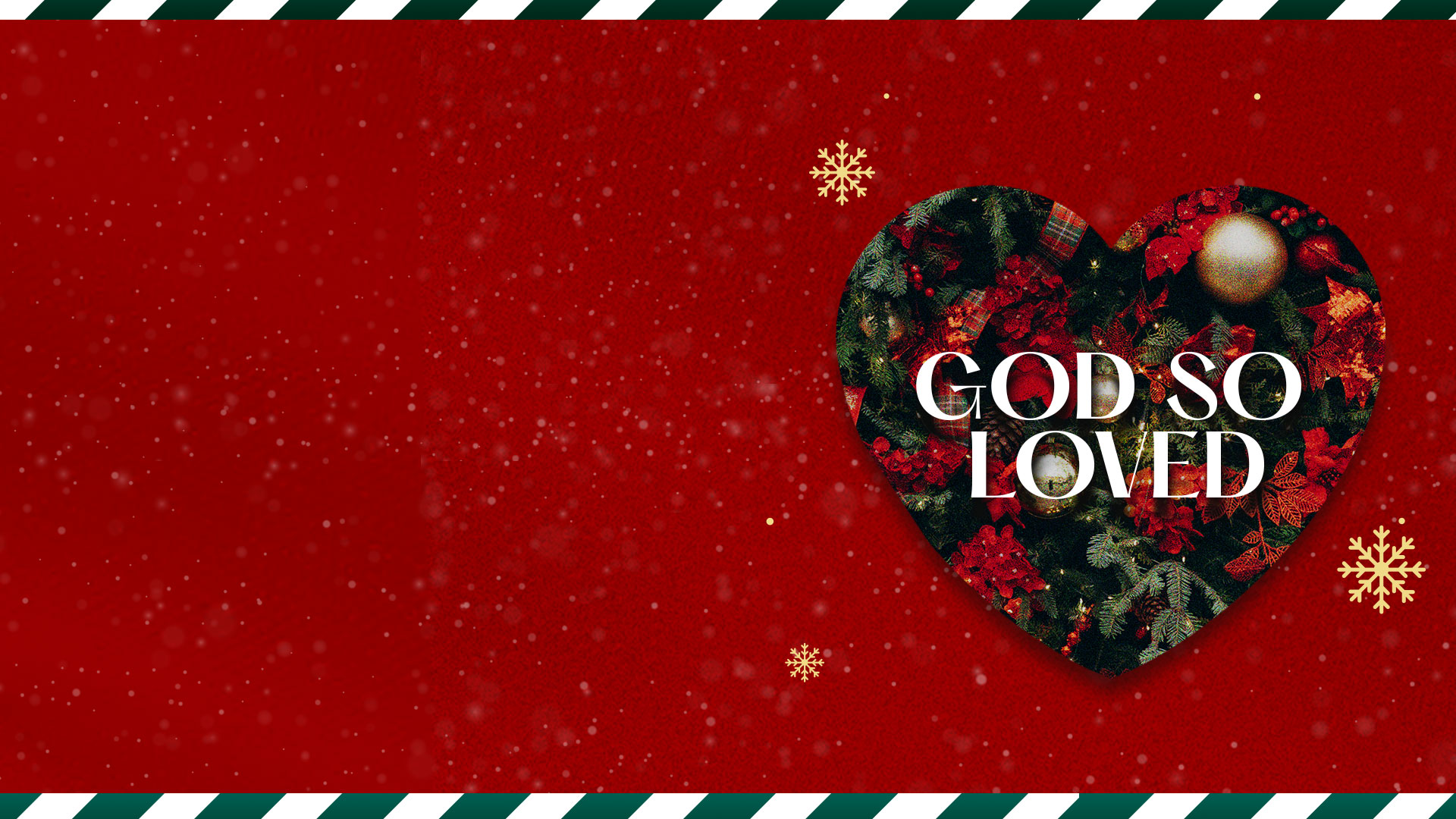 Ephesians 5:2  
And walk in love, as Christ also has loved us and given Himself for us, an offering and a sacrifice to God for a sweet-smelling aroma.
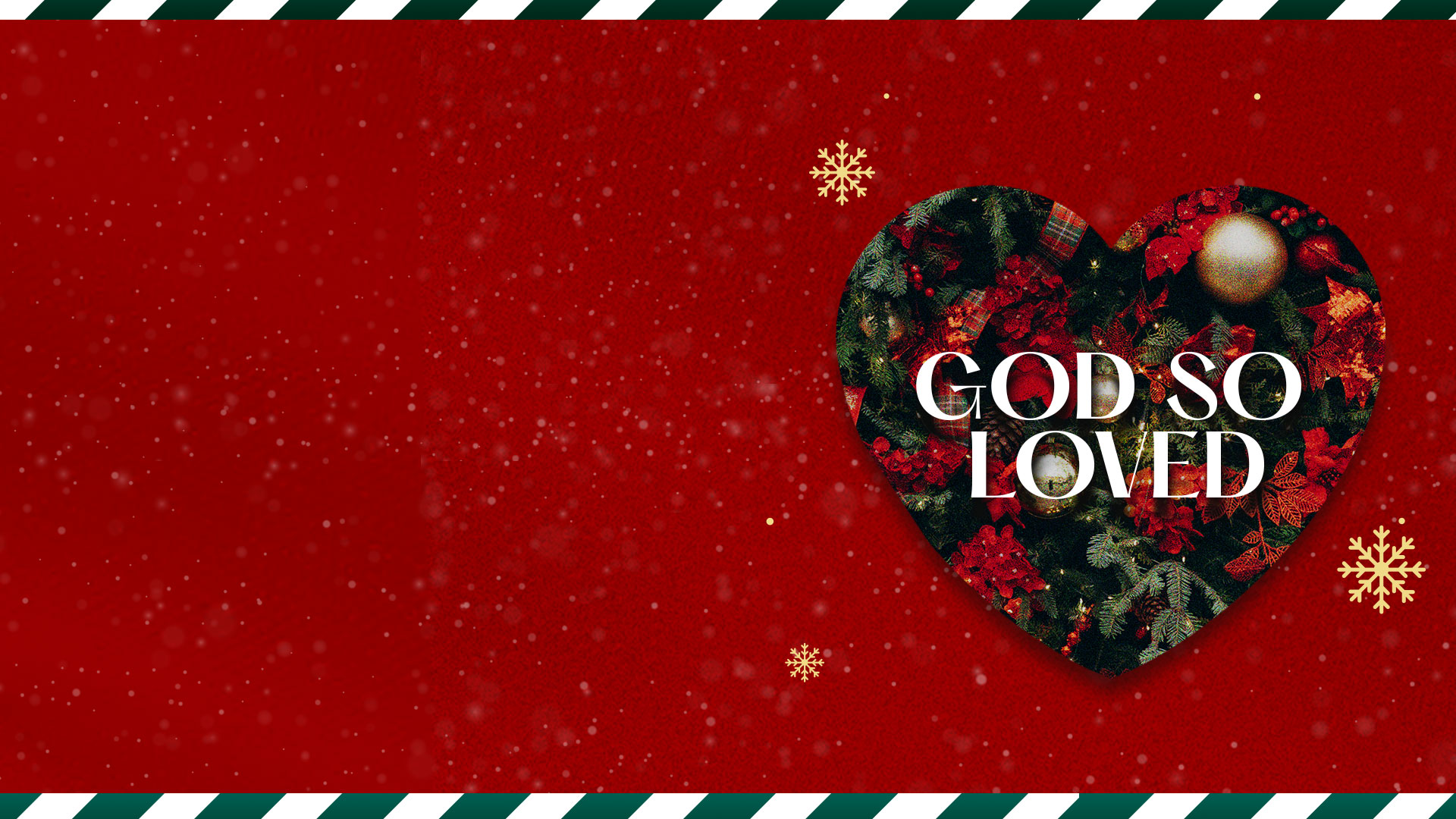 WE CONQUER THROUGH LOVE